Introduction
This morning we are going to talk about the most famous thief in human history. 

When you get into a discussion about the plan of salvation including baptism, many will say that the thief on the cross was saved without being baptized.

Let us study to show ourselves approved to God so that we can handle it accurately and give an answer to any Bible question with God’s word as we will be judged by His word in the last day (2 Tim. 2:15; 1 Peter 3:15; John 12:48).
What about the Thief on the Cross? (Luke 23:39-43)
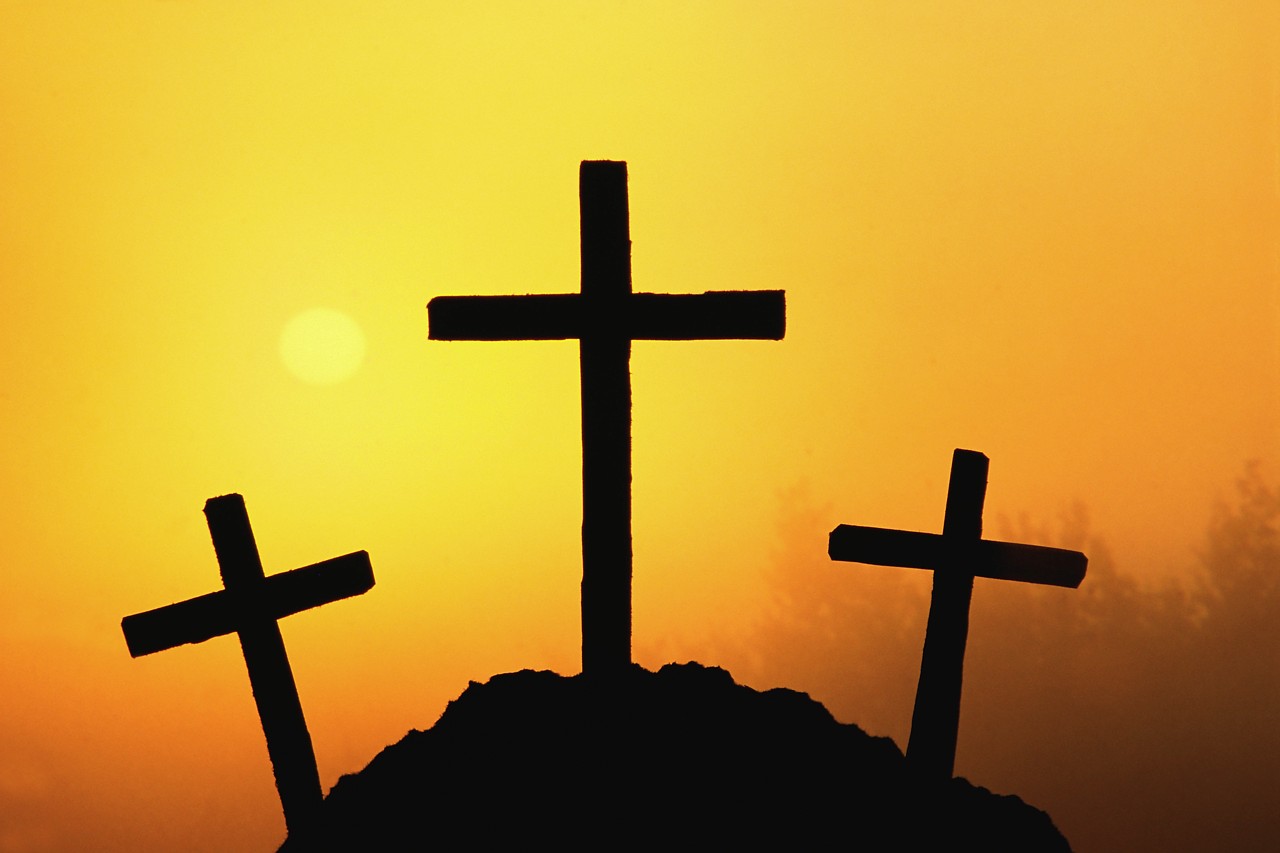 Luke 23:39-43
One of the criminals who were hanged there was hurling abuse at Him, saying, “Are You not the Christ? Save Yourself and us!” But the other answered, and rebuking him said, “Do you not even fear God, since you are under the same sentence of condemnation? And we indeed are suffering justly, for we are receiving what we deserve for our deeds; but this man has done nothing wrong.” And he was saying, “Jesus, remember me when You come in Your kingdom!” And He said to him, “Truly I say to you, today you shall be with Me in Paradise.”
We Aren’t Saved like the Thief Today…
…because Jesus’ last will & testament had not gone into effect yet when the thief died.

….he couldn’t believe that God had raised Jesus from the dead as that wasn’t going to happen until the third day (1 Cor. 15:3-4).

…when he repented, the kingdom wasn’t established yet but now it has been in effect since the Day of Pentecost (Acts 2).

…he couldn’t be baptized into the death of Christ (Romans 6:3-4)
If You Want to Be Saved Today-                Just Obey what the Lord Commanded
We don’t know if the thief was baptized and it doesn’t matter today since we are under the New Covenant.  

If you want to be saved today, you must obey all of the Lord’s commandments which includes baptism.       (Heb. 5:8-9; Acts 10:48)

Even those who had been baptized into John’s baptism  had to be baptized again under the New Covenant.  (Acts 19:1-5)
Listen to the Words of Jesus & Obey Him
Jesus said, “Go…preach the gospel to every creature.  He who believes and is baptized shall be saved…”  (Mark 16:15-16) 

Jesus wants us all to believe that He is the Son of God (that God raised Him up from the dead), to repent of our sins, confess that He is the Son of God and be baptized in order to be saved.

Don’t be deceived by those who teach that you can be saved like the thief on the cross because he lived and died under the Old Covenant which did not require him to be baptized into Christ!
Conclusion
Many people want to be saved like the thief but not die an agonizing death on the cross like he did.  

If you reject the words of Jesus- they will judge you in the last day (John 12:48). 

Those who do not obey the gospel (which includes baptism) will suffer more than the thief on the cross- the agony will never end in hell (2 Thess. 1:7-9; Mark 9:43-48). 

“Why are you waiting? Arise and be baptized and wash away your sins, calling on the name of the Lord” (Acts 22:16).